[Speaker Notes: Siena, Fonte battesimale, Battistero. Il fonte è composto da una vasca a forma esagonale, sui cui lati sono poste formelle bronzee dorate con le Storie del Battista, intervallate agli angoli dalle rappresentazioni delle Virtù entro nicchie. Un pilastro al centro regge un ciborio scolpito su cinque lati da rilievi di Profeti di Jacopo della Quercia (sul sesto si trova lo sportello fatto di bronzo dorato e smalti con la Madonna col Bambino di Giovanni di Turino) e sormontato da quattro putti bronzei (su un totale di sei previsti) e dalla statua marmorea di San Giovanni Battista, pure di Jacopo.
Le Storie del Battista vanno lette a partire dal lato rivolto all'altare, procedendo verso destra.]
[Speaker Notes: Il fonte è composto da una vasca a forma esagonale, sui cui lati sono poste formelle bronzee dorate con le Storie del Battista, intervallate agli angoli dalle rappresentazioni delle Virtù entro nicchie. Un pilastro al centro regge un ciborio scolpito su cinque lati da rilievi di Profeti di Jacopo della Quercia (sul sesto si trova lo sportello fatto di bronzo dorato e smalti con la Madonna col Bambino di Giovanni di Turino) e sormontato da quattro putti bronzei (su un totale di sei previsti) e dalla statua marmorea di San Giovanni Battista, pure di Jacopo.
Le Storie del Battista vanno lette a partire dal lato rivolto all'altare, procedendo verso destra.]
[Speaker Notes: Annuncio a Zaccaria Jacopo della Quercia modellato nel 1417, fuso nel 1430]
[Speaker Notes: Nascita del Battista Turino di Sano Giovanni di Turino 1427]
[Speaker Notes: Predica del Battista Giovanni di Turino 1427]
[Speaker Notes: Battesimo di Cristo Lorenzo Ghiberti 1427]
[Speaker Notes: Cattura del Battista Lorenzo Ghiberti 1427]
[Speaker Notes: Banchetto di Erode Donatello 1427]
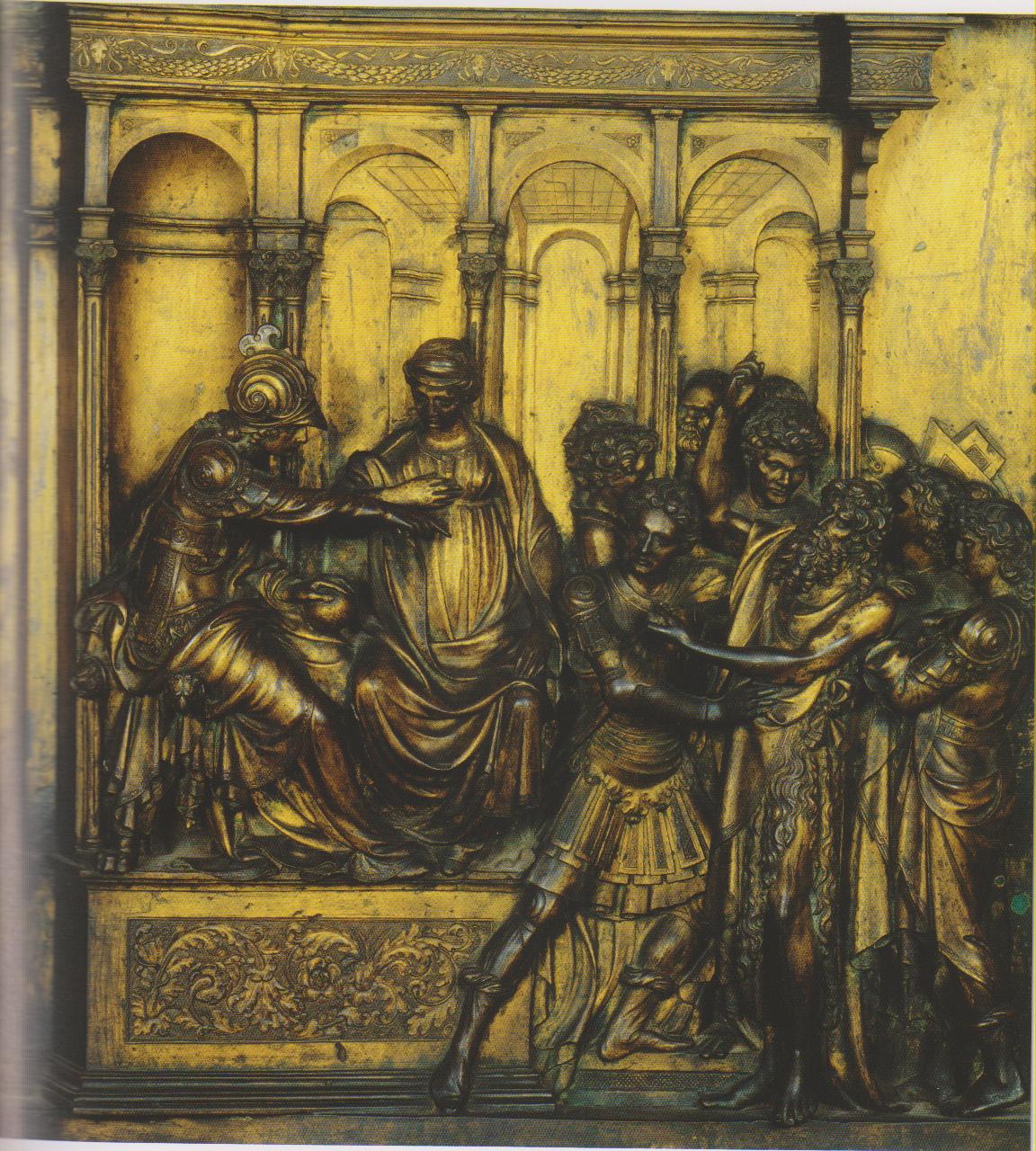 [Speaker Notes: Lorenzo Ghiberti, Arresto del Battista, 1417-1427 circa, bronzo dorato, cm 62 X 60, Siena, Battistero]
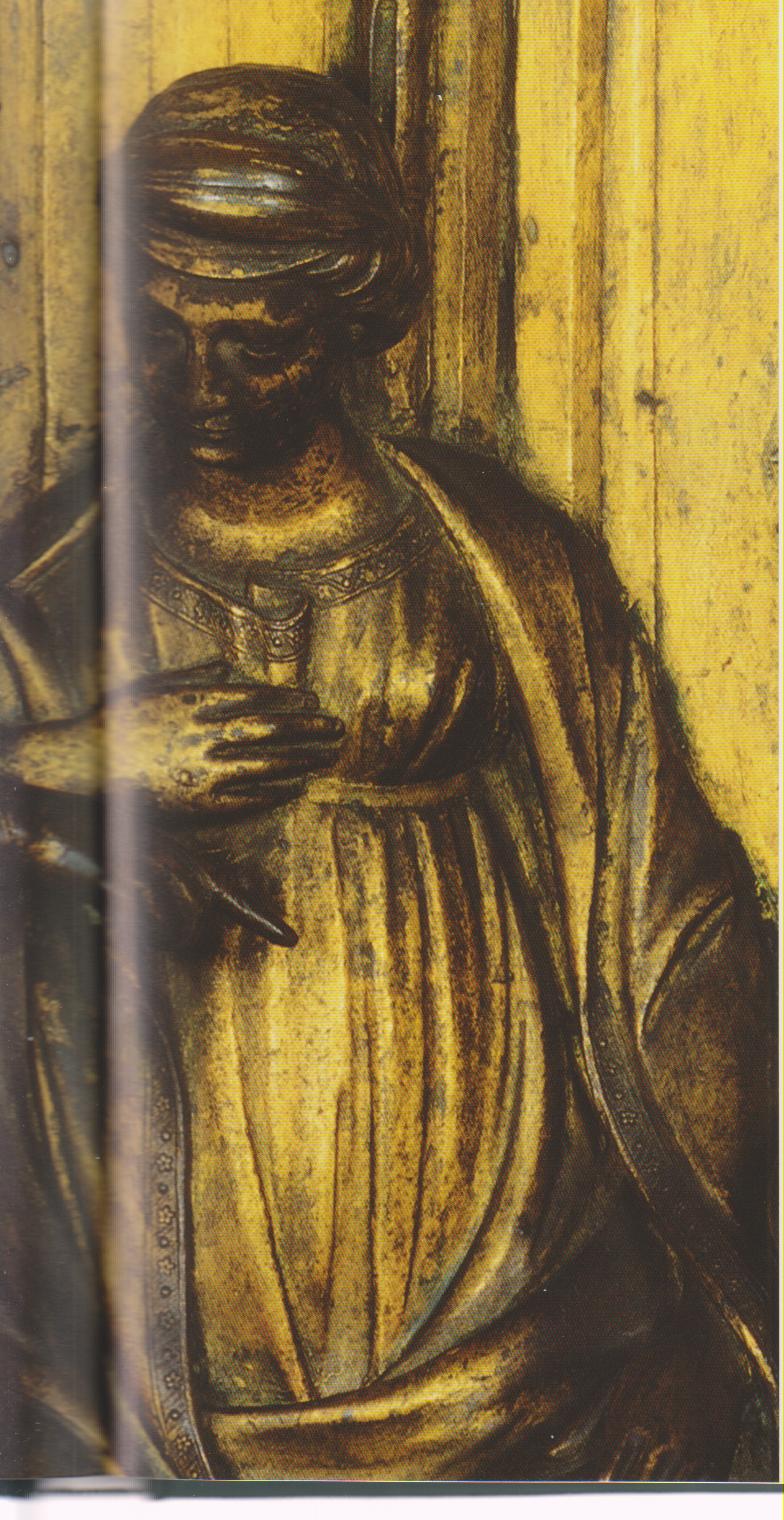 [Speaker Notes: Lorenzo Ghiberti, San Giovanni Battista, 1412-1416, bronzo, cm 255, Arresto del Battista, particolare, Firenze, Museo di Orsanmichele,]
[Speaker Notes: Lorenzo Ghiberti, San Giovanni Battista, 1412-1416, bronzo, cm 255, Arresto del Battista, particolare, 
Firenze, Museo di Orsanmichele,]
[Speaker Notes: Battesimo di Gesù, 1417-1427 circa, bronzo dorato, cm 62 X 63, Siena, Battistero,]
[Speaker Notes: Battesimo di Gesù, particolare, 1417-1427 circa, bronzo dorato, cm 62 X 63, Siena, Battistero,]
[Speaker Notes: Battesimo di Gesù, particolare, 1417-1427 circa, bronzo dorato, cm 62 X 63, Siena, Battistero,]
[Speaker Notes: Siena, Battistero, Giovanni di Turino, Giustizia, 1424]
[Speaker Notes: Siena, Battistero, Giovanni di Turino, Carità, 1424]
[Speaker Notes: Siena, Battistero, Giovanni di Turino, Prudenza, 1427]
[Speaker Notes: Siena, Battistero, Donatello, La Fede, 1427-1428]
[Speaker Notes: Siena, Battistero, Donatello, La Fede, 1427-1429]
[Speaker Notes: Siena, Battistero, Goro di Neroccio, La Fortezza, 1428]